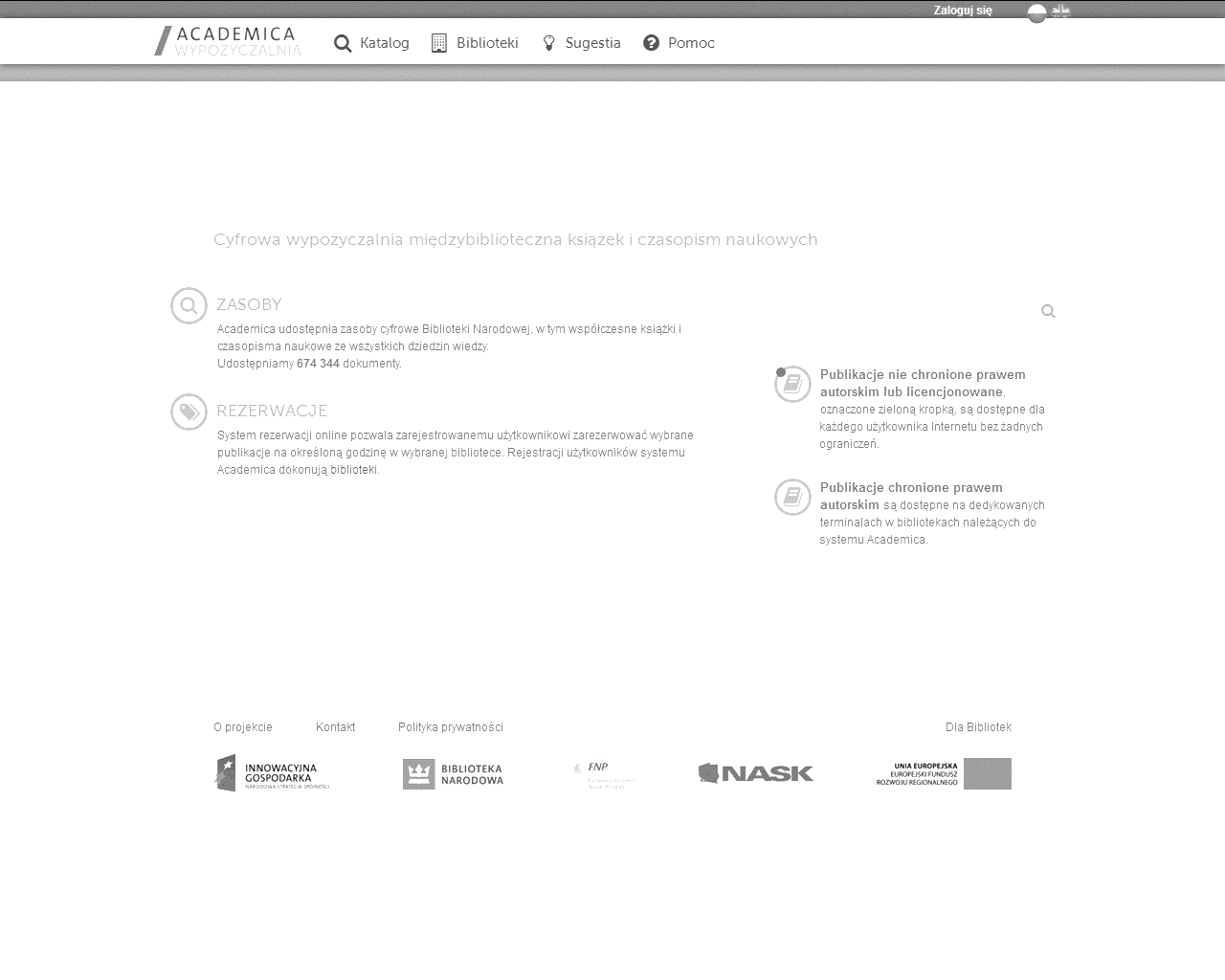 AcademicaSystem międzybibliotecznych wypożyczeń elektronicznych Academica i jego rola w bibliotekach publicznych
Katarzyna Ślaska, Biblioteka Narodowa
XI Ogólnopolska Konferencja z cyklu „Automatyzacja bibliotek” pt. „Biblioteki nowej generacji - nowoczesne narzędzia, usługi, obszary współpracy”, 16-17 kwietnia 2015 r., Wrocław
Tradycyjne wypożyczanie międzybiblioteczne
2
Elektroniczne wypożyczanie międzybiblioteczne
3
Czym jest ACADEMICA?
Cyfrową wypożyczalnią międzybiblioteczną
Systemem rezerwacji książek, czasopism i artykułów
Bezpłatnym, legalnym źródłem wiedzy
Platformą współpracy bibliotek
Projektem otwartym dla wszystkich bibliotek
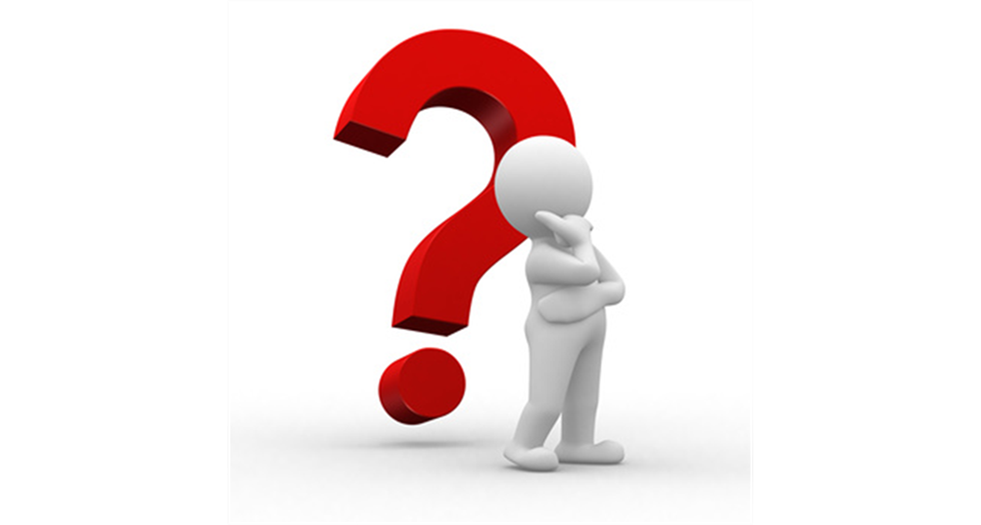 4
Czym nie jest ACADEMICA?
Kolejną biblioteką cyfrową
Bezpłatnym serwisem pobierania artykułów 
	i książek
Płatnym repozytorium prywatnego konsorcjum
Wypożyczalnią publikacji drukowanych
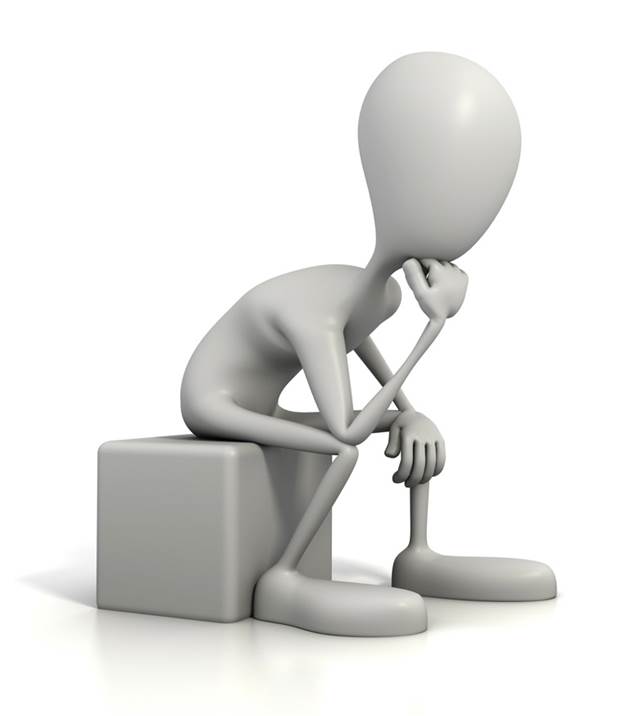 5
Dlaczego w Academice są publikacje z domeny publicznej?
6
Kwestie prawne
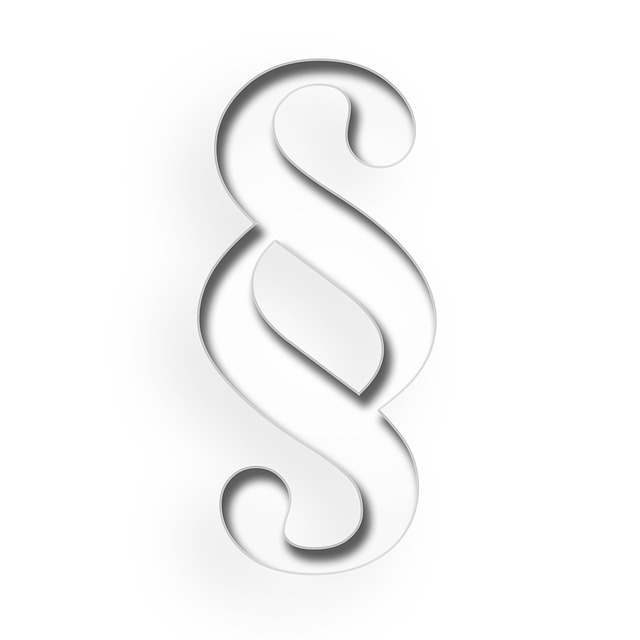 Podstawę prawną systemu stanowią zapisy dotyczące dozwolonego użytku publicznego zawarte w art. 28 ustawy o prawie autorskim i prawach pokrewnych
Ograniczenia w udostępnianiu - jedna kopia publikacji dla wszystkich terminali w tym samym czasie
System zabezpieczeń przed kopiowaniem i pobieraniem
Bezpieczna rejestracja i logowanie
Pełna kontrola administracyjna nad systemem wypożyczeń
7
Możliwości serwisu
Prostota i intuicyjność
Pełnotekstowe wyszukiwanie
Rezerwacja publikacji na konkretny dzień i godzinę
Sprawdzanie dostępności publikacji w najbliższej bibliotece
Dostęp do 676 tys. publikacji, w tym 267 tys. publikacji chronionych prawem autorskim (stan na 9.04.2015)
Codziennie serwis powiększa się o 1500-2000 publikacji
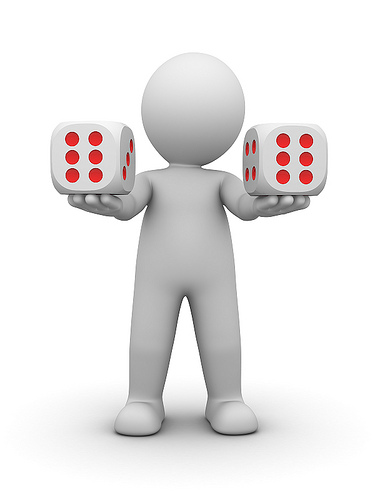 8
Zasoby wypożyczalni ACADEMICA
Zasoby skanowane ze  zbiorów Biblioteki Narodowej oraz nadsyłane jako egzemplarz obowiązkowy publikacji elektronicznych 
Wszystkie typy zbiorów bibliotecznych
Wszystkie dziedziny wiedzy
Planowana jest  digitalizacja współczesnych publikacji popularno-naukowych oraz literatury pięknej
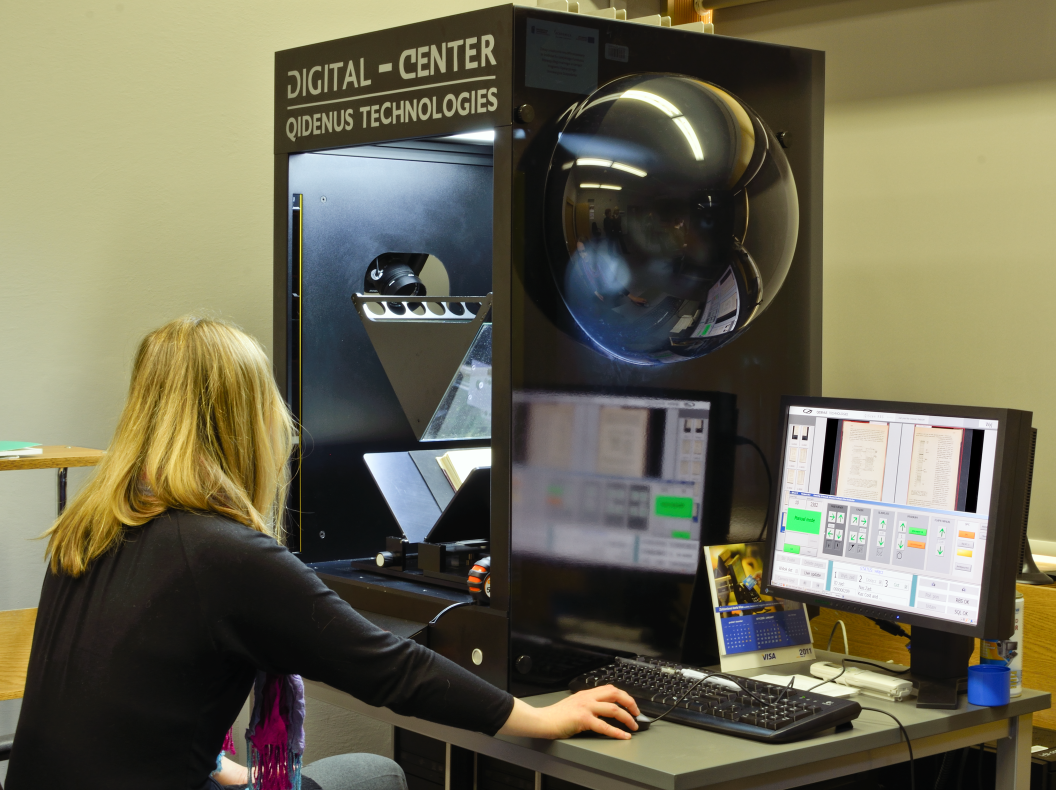 9
Trzy interfejsy dostępowe
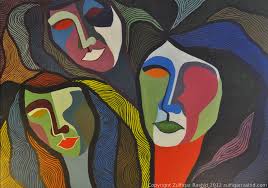 Interfejs publiczny
 Interfejs terminalowy
 Interfejs bibliotekarza
Interfejs publiczny
Metadane wszystkich publikacji 
Rezerwacja publikacji chronionych prawem autorskim
Pełne teksty książek, czasopism oraz innych typów publikacji z domeny publicznej
Zbiory z licencją niewyłączną
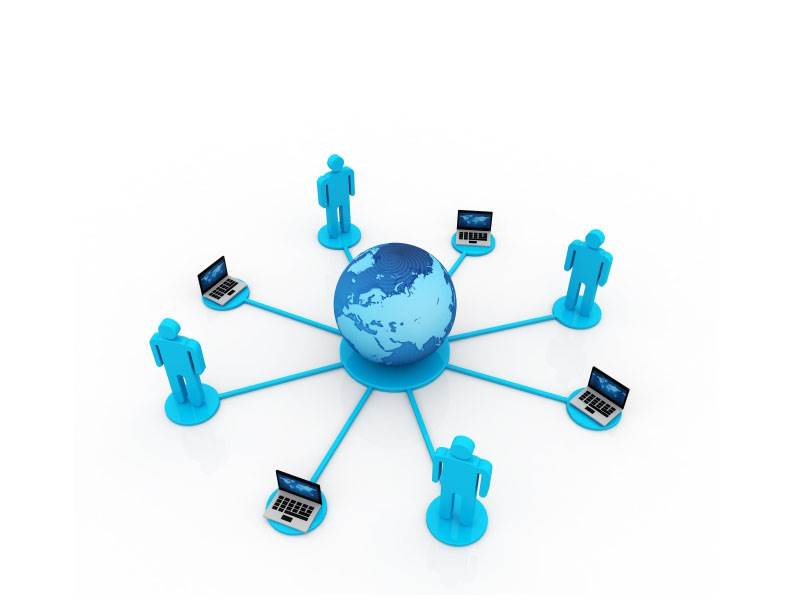 11
Wyniki wyszukiwania
12
Wyszukiwanie pełnotekstowe
Rezerwacja
14
Wyszukiwanie bibliotek
15
Interfejs terminalowy
Terminal - komputer dedykowany wyłącznie do obsługi systemu ACADEMICA
Dostęp do wszystkich zasobów cyfrowych BN
Łatwa administracja użytkownikami i rezerwacjami
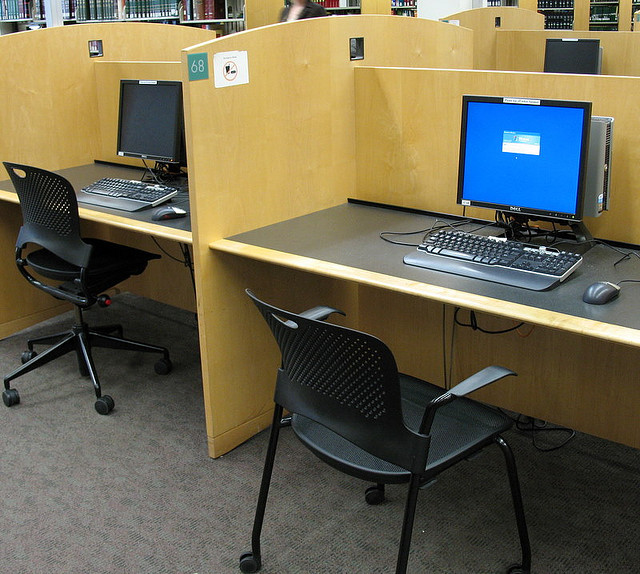 16
Pełen dostęp do publikacji
17
Interfejs bibliotekarza
Dowolna modyfikacja godzin otwarcia
Rejestracja nowych użytkowników
Zarządzanie użytkownikami i rezerwacjami
Podgląd dostępności terminali
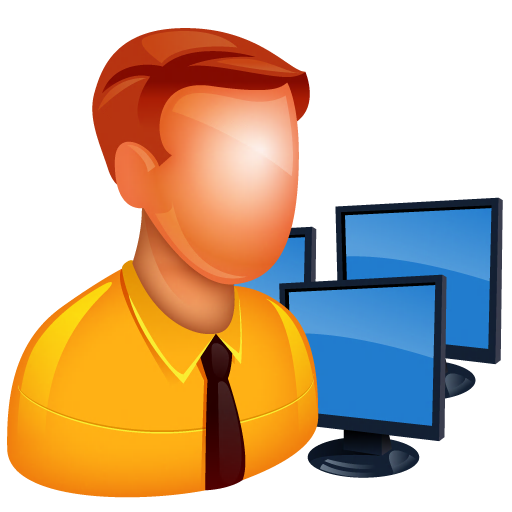 18
Administracja Academiką
19
Przystąpienie do systemu Academica
Złożenie deklaracji przystąpienia
Zapoznanie się z regulaminem  systemu ACADEMICA
Przygotowanie co najmniej jednego komputera, który będzie pełnił funkcję terminala
Instalacja oprogramowania na wybranym komputerze lub komputerach
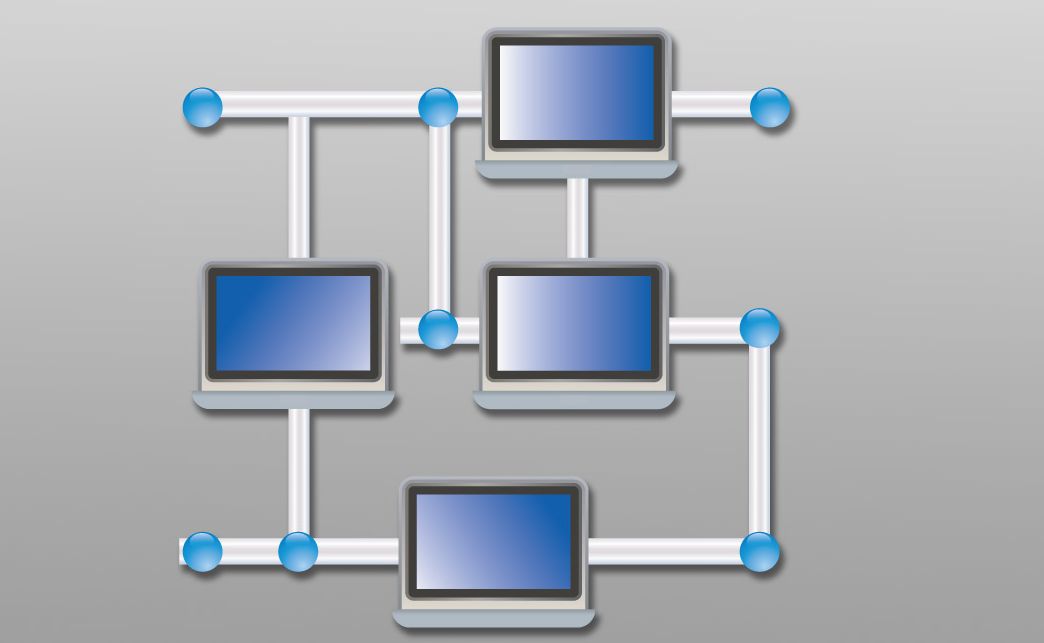 20
Zalety Academiki dla bibliotek publicznych
Uproszczenie systemu wypożyczeń międzybibliotecznych
Obniżenie kosztów wypożyczeń międzybibliotecznych
Zwiększenie liczby bibliotek korzystających z wypożyczeń międzybibliotecznych
Znaczne poszerzenie oferty edukacyjnej dla użytkowników
Prosta i mało pracochłonna obsługa
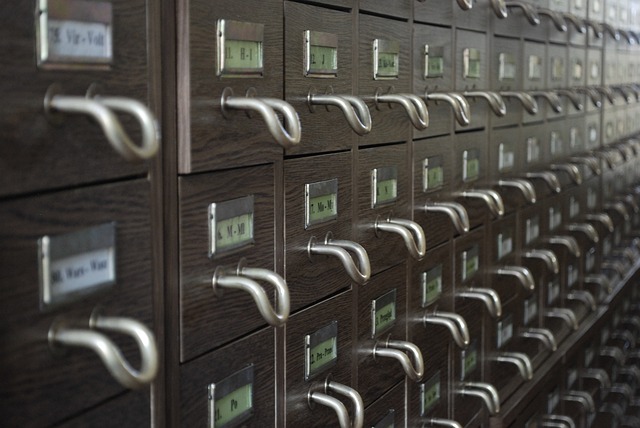 21
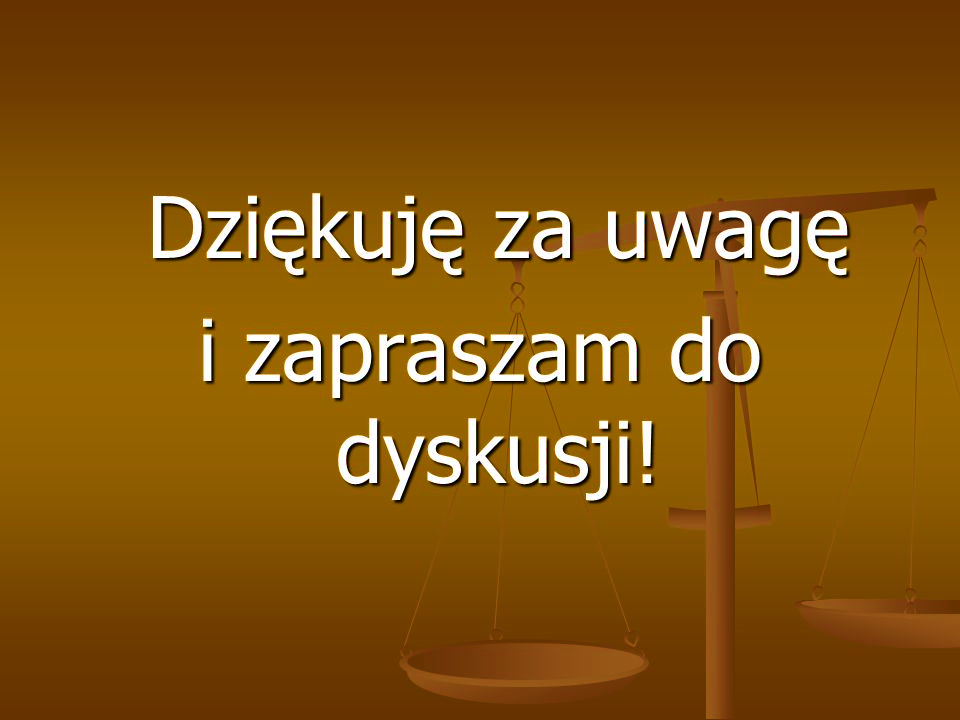 Katarzyna Ślaska
Biblioteka Narodowa
k.slaska@bn.org.pl